Electrotechnology Health  and Safety Induction
Apply Occupational Health and Safety regulations,  codes and practices in the workplace UEECD0007
Learner Guide
Edition 1
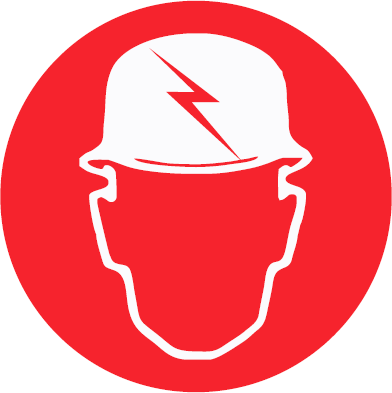 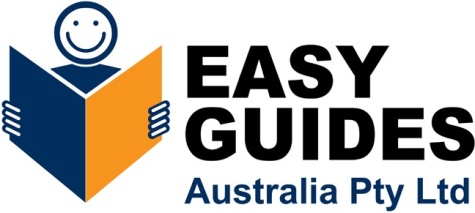 Contents
Performance Criteria Index....................................................................................4
Workplace health and safety in the electrotechnology industry.............................5  Aims of electrotechnology health and safety induction..........................................6

T1	Workplace health and safety laws ...........................................................7
T2	Work hazards, emergencies and controls .............................................19  T3	Manual handling ....................................................................................75

T4	Chemicals in the workplace...................................................................79

T5	Working safely at heights ......................................................................83

T6	Confined spaces....................................................................................91

T7	How hazards affect people ....................................................................95

T8	Working safely with electricity..............................................................101

T9	First aid and CPR ................................................................................107

Acknowledgements ........................................................................................... 111
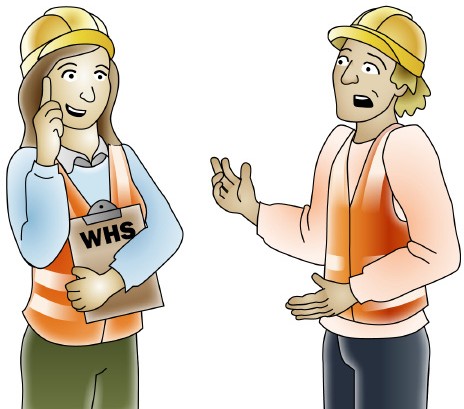 2
© Easy Guides Australia Pty Ltd
Workplace  health and  safety laws
T1
The basic legal requirements covering  occupational health and safety in the  workplace encompassing:
underlying principles of OH&S
general aims and objectives of the relevant state or territory legislation relating  to OH&S
employer and employee responsibilities, rights and obligations
major functions of safety committees and representatives
powers given to Occupational Health and Safety Inspectors
housekeeping and potential hazards in relation to improper housekeeping
selecting appropriate personal protective equipment (PPE) given hazardous  situations
3
© Easy Guides Australia Pty Ltd
Legal requirements covering occupational  Health and Safety in the workplace
‘Workplace health and safety laws’
WHS/OHS requirements are outlined in Acts, Regulations, Codes of Practice  and Australian Standards.
Examples of WHS/OHS legislative requirements:
Duty of care
Construction industry WHS/OHS standards and guidelines
Licences, tickets or certificates of competency
Health and safety officers/representatives, committees and supervisors
National Code of Practice for Induction Training for Construction Work
WHS/OHS and welfare Acts and Regulations
Safety codes of practice.
It is important that you know about these legislative requirements and how they affect  the work that you do. These laws, regulations and guidelines are in place to make  your worksite a safe place to work. They are there to protect you and the workers  around you, and will help you understand your legal responsibility for WHS/OHS.
4
© Easy Guides Australia Pty Ltd
Electrotechnology industry WHS/OHS  standards and codes
Guidelines are created to maintain a minimum level of  quality for the electrotechnology industry.
Here are some common examples of Australian Standards:
AS/NZS 3760:2010
In Service Safety Inspection and  Testing of Electrical Equipment
AS/NZS 3012:2010
Electrical installations -  Construction and Demolition sites
AS/NZS 60335.2.25:2002
Household and similar electrical appliances - Safety
- Particular requirements for microwave ovens,  including combination microwave ovens (IEC 60335-  2-25 Ed 5.2, IDT)
Managing electrical risks in the workplace Code of Practice - April 2012
Your trainer may show you a copy of the 'Managing electrical risks in the  workplace Code of Practice - April 2012' and give you a short summary of its  contents.
Other Codes of Practice include:
National Code of Practice for Induction for Construction Work
Electrical Code of Practice
WHS Act and Regulations
Laws that describe how to make your workplace a  healthy and safe place to be.
Safety codes of practice
Guidelines on how to carry out a task safely  and in accordance with WHS laws.
5
© Easy Guides Australia Pty Ltd
Basic Principles of  Risk Management
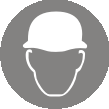 Hazard versus risk: What’s the difference?
The constantly changing nature of construction work sets it apart from other types
of work. Different hazards and risks emerge constantly–sometimes instantly.
Co-ordinating risk management is made more difficult by the stop and start nature
of a construction project, high turnover of workers and temporary workplaces.  These features contribute to the high levels of risk in the industry.
A hazard is any thing or any  situation which could injure  or harm you.
In other words, it is anything  that can hurt you.
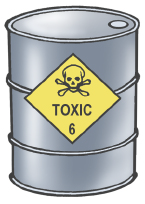 hazad
A risk is the chance of a  hazard causing injury or  harm.
In other words, how likely it is  that somebody or something  may be harmed by the hazard.
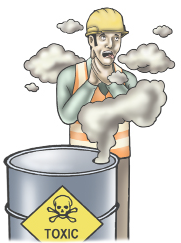 risk
6
© Easy Guides Australia Pty Ltd
1.1 Work area access permits are  obtained from appropriate  personnel according to  established procedures
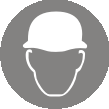 ‘Get the right permits for the work you will be doing.’
You need a permit to do some types of work. This is usually because the type of  work, or the site has special hazards you need to know about. By using a permit  system, the employer (boss) can make sure that the person who is doing the work  is properly trained and knows about the hazards.
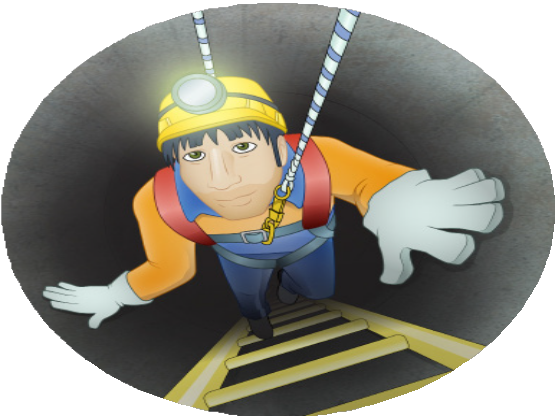 Here are some types of work that  you may need a permit to do:
electrical
cold or hot work
excavation
vehicle entry
minor repairs
working at heights
confined space
increased hazard
other relevant permits.
Different sites may have different rules about the types of permits you need. It is  important you check which permits you need with your supervisor (boss) before  you start work.
7
© Easy Guides Australia Pty Ltd
3.1 Hazards are identified and  control measures implemented  and monitored through
active participation in the  consultation process with  employer and other employees
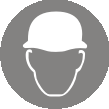 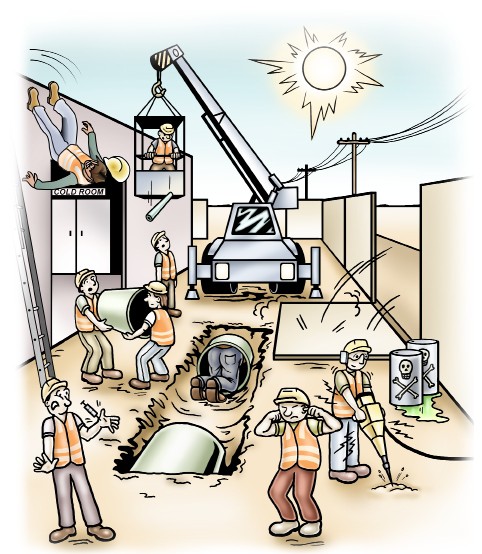 Hot working  environment  ultraviolet (UV)  radiation
Working at  heights
Traffic and  mobile plant
Electrical safety
Unplanned  collapse
Cold working  environment
Hazardous  substances  and dangerous  goods
Manual  handling
HIV and  other  infectious  diseases
Confined spaces
Excavations  including trenches
Plant and  equipment
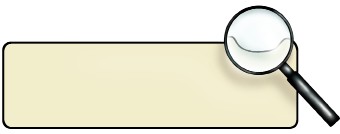 Noise
You will see a number of these hazards while  working in construction. Each of them carries a
risk of harm to yourself and others so it is important  that you check for these hazards regularly and know  what to do if you find them.
8
© Easy Guides Australia Pty Ltd
Electrical hazards
Make sure you report any electric  shocks or short circuits.
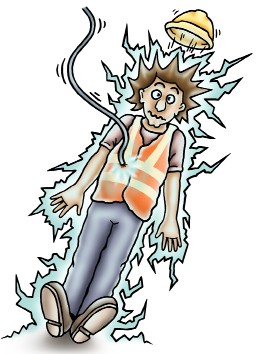 Z
All electrical equipment must be checked, tested and tagged
by a qualified person who has completed an approved course.
For example, in Victoria you can get the qualification from the
Chief Electrical Inspector.
!
AP
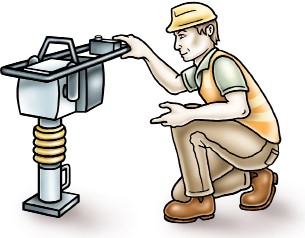 9
© Easy Guides Australia Pty Ltd
Electrical hazards – continued

Any faulty equipment should be tagged  and isolated (removed/stored) to stop  anybody from using it.
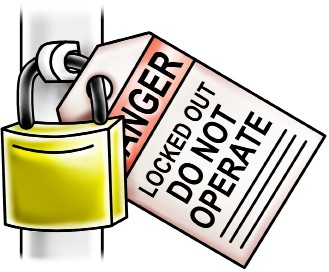 Make sure any electrical leads are  suspended well off the ground to avoid  any tripping hazards or damage to leads.
You can do this by using electrical lead  hooks or stands.
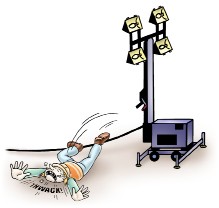 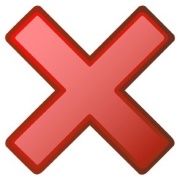 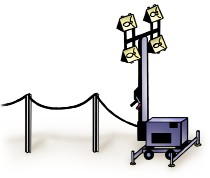 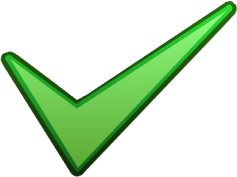 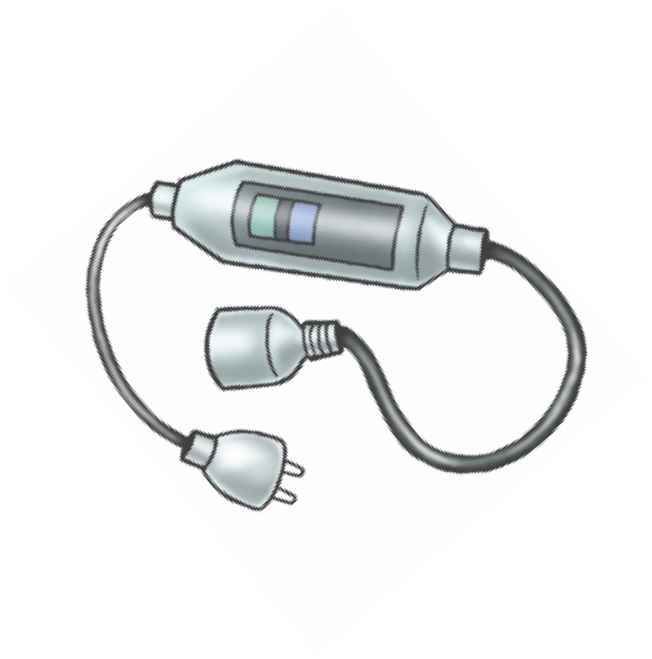 Electrical equipment should be earthed.  Portable equipment must have a  portable earth leakage circuit breaker.
All electrical equipment should be  routinely inspected.
10
© Easy Guides Australia Pty Ltd